Презентацiя на тему:«Як заробляти та заощаджувати в умовах карантинних обмежень?»
Виконала Ахмад Жанна
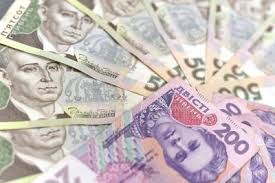 Будь-яка криза може бути корисною “уроками економії”
Як же за цих умов заощаджувати, аби “розтягнути” гроші на довше?
Як нам зберегти звичний спосіб життя, втрачаючи доходи і витрачаючи менше?
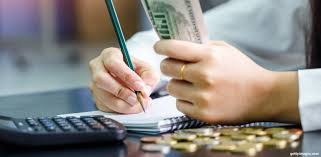 Втративши зарплату та інший дохід, 57% українців уже за чотири тижні можуть залишитися без грошей на прожиття. При цьому приблизно 7% наших співвітчизників взагалі не зможуть обходитися без додаткового поповнення сімейного бюджету більше тижня. “Запас міцності” частини сімей вичерпається у період від 1 до 5 місяців. І лише трохи більше 6% наших співвітчизників “протягнуть” без поповнення родинної копiлки півроку чи й більше.
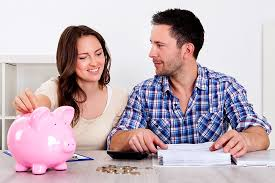 Заощадження на покупках і харчуванні
  Вирушаючи в магазин, ретельно обдумайте, що потрібно купити. Краще навіть скласти список, аби запастися справді необхідним на найближчі дні, а не піддаватися загальному ажіотажу й хапати з полиць усе, що хапають інші.
 Особливо не зловживайте багатокілограмовим придбанням продуктів, що швидко псуються. 
 Складайте меню на тиждень.
“Тверезо” оцінюйте потребу у продуктах тривалого зберігання.
 Не ходіть по покупки голодними.
 Не забувайте брати з собою дисконтні картки торговельних мереж – щоб заощадити на продуктах і господарських товарах. Щоправда, нині такі можливості обмежені найближчими магазинами та iн.
Безумовно, рік 2020 для бізнесу –не найкращий. Пандемія коронавірусу боляче вдарила по багатьох традиційних галузях, вибір сфер для започаткування бізнесу помітно обмежився, а ризики прогоріти істотно зросли. Проте, як не дивно, але карантинні обмеження та нова реальність, створили можливості для бізнесу, передовсім в області інформаційних і нових виробничих технологій, особливо в таких секторах як охорона здоров’я, туризм і логістика. 



Але, щоб чітко зрозуміти, в яких сферах бізнесу в кризу можна очікувати віддачі, варто, в першу чергу виходити з поведінки людей в саме період карантину та кризи. Що турбує людей у ці нелегкі часи? З якими потребами вони все одно залишаються, а які з них виходять на перші ролi?
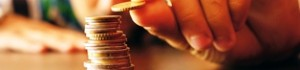 Бізнес-ідеї та бізнес-тренди, актуальні в кризу по тих сферах, які найбільше можуть задовольнити наведені потреби.

- Сільськогосподарський бізнес
- Бізнес пов’язаний з їжею
- Послуги на дому
- Виробництво оригінальних 
товарів на дому
Доставка додому
та iншi
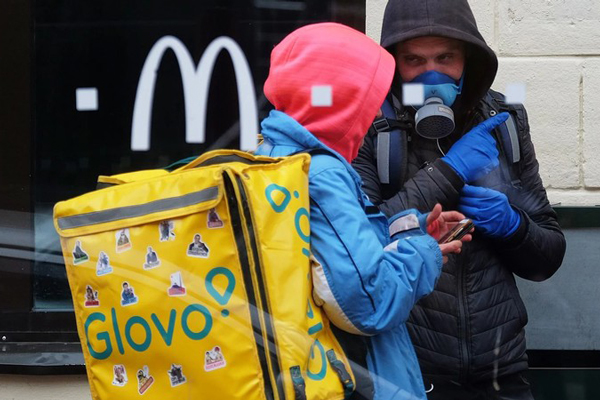 Види заробітку в кризу онлайн Онлайн-бізнес – це мабуть перше, на що звертають увагу люди, які опинилися в чотирьох стінах, або втратили роботу в традиційних галузях. Сьогодні способи заробітку в онлайн змушені шукати екскурсоводи, які проводять онлайн-екскурсії, вчителі та фітнес-тренери, які намагаються заробити приватними онлайн-уроками та курсами, кухарі, які намагаються запустити кулінарні школи онлайн і так далі. Оскільки люди стали набагато більше проводити часу в онлайн, в період ковід добре себе почувають онлайн-кінотеатри, стрімінгові сервіси, також це вдалий час для запуску блогів. В якості ж найбільш перспективних професій можна назвати програмістів чат-ботів, програмістів нейромереж і data-science, фахівців з SEO та SMM.
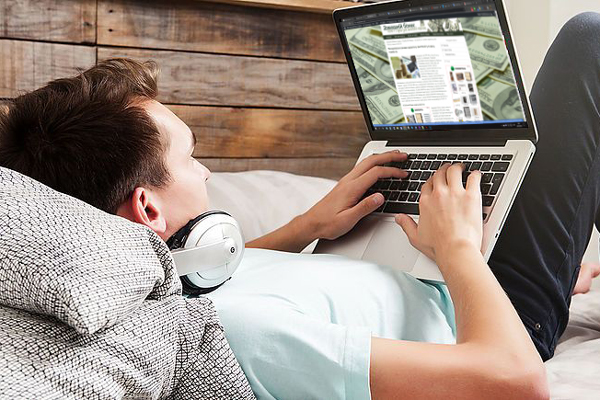 Сьогодні так багато говорять про те, що світ після пандемії буде іншим – і це так: сповільниться економіка, зникнуть з розкладу, принаймні на якийсь час, багато подій. Втім ця криза – не лише втрати, але й можливість стати більш людяними та більш солідарними. Це те, у чому ми можемо зрости. Тож сподіваємося, що всі ці наші випробування і те, як ми будемо крок за кроком долати їх, допоможуть нам стати іншим суспільством, іншим світом, у якому буде більше добра, більше мудрості та більше любові…
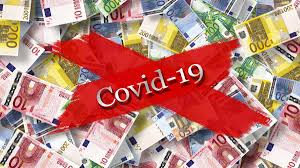 ДЯКУЮ ЗА УВАГУ!